Threats to Privacy in the Forensic Analysis of Database Systems
Andy Michels
CSCE 824
18.04.2019
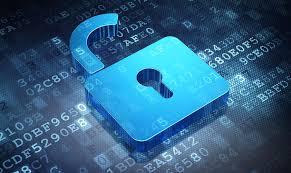 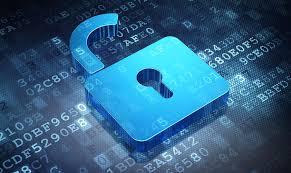 Overview
Introduction
How Data Remnants are Preserved
Example - File Carving
System Transparency Proposal
Specific Techniques for Record Deletion
Log Expunction
Conclusion
Introduction
Preserving historical data / records of activities is important
Recover after system failures
Forensic analysis of past events (hacks, breaches)
Audit compliance with security policies (especially with government computer systems)
Computer system use will unintentionally leave traces of expired data
No precise control over data destruction = remnants of past data can become a problem
[Speaker Notes: Introduction
Using any kind of computer system will unintentionally leave traces of expired data and remnants of users’ past activities
Preserving historical data / records of activities is important
Recover after system failures
Forensic analysis of past events (hacks, breaches)
Audit compliance with security policies (especially with government computer systems)
This is good, but retaining history can pose a threat to privacy
No precise control over data destruction = remnants of past data can become a problem
E.g., table storage, indexes, logs, materialized views, temporary relations
These kinds of data are revealed through forensic analysis - the collection and analysis of data recovered from computer systems
Good for authorized investigators to use, but not good for unauthorized parties to use
Proposition: forensically transparent system. This means that all the data kept by a computer should be accessible through a legitimate interface; hidden data should not able to be recovered through inspection
Database storage - embedded in applications for persistence (email, web browsers, Google Desktop, etc.) Essentially a sophisticated replacement for cookies.]
Introduction
Forensic analysis - the collection and analysis of data recovered from computer systems
Good for authorized investigators to use, but not good for unauthorized parties to use

Proposal: Forensically Transparent System
All the data kept by a computer should be accessible through a legitimate interface
How Data Remnants are Preserved
Sources:
RAM
document files
web browsers
Forensic tools (Sleuth Toolkit, EnCASE Forensic)
Files must be overwritten
E.g., DBAN (Darik’s Boot and Nuke)
[Speaker Notes: How Data Remnants are Preserved
Sources - RAM, document files, web browsers. All sorts of data everywhere that are stored. Again, think of it like sophisticated cookies.
Forensic tools (Sleuth Toolkit, EnCASE Forensic) used by investigators
As computer scientists, we know that files must be overwritten to be truly deleted
E.g., wiping computers using programs like DBAN (Darik’s Boot and Nuke, an open source tool used to scramble bytes with zeroes / random sequences)]
Example - File Carving
File Carving - the process of searching for patterns in bits (File Signatures or “Magic Numbers”)
E.g., JPEG files
the leading bits will always be 0xFFD8FFE3
the trailing bits will always be 0xFFD9
Scalpel - file carving forensics program
Can find files specifically related to databases like this as well (.sqlite, .db, etc.)
Limitations:
Fragmented files
Compression
Disk encryption
[Speaker Notes: Example
Given a disk, there are tools out there to interpret common file types (usually in the form of hexadecimal dumps)
File carving is the process of searching for patterns in bits (File Signatures or “Magic Numbers”)
For JPEG files, the leading bits will always be 0xFFD8FFE3 and the trailing bits will always be 0xFFD9
Scalpel - one such program for file carving used in forensics. You can specify which signature you’d like to find in the configuration file and then run the program on a given disk
You can find files specifically related to databases like this as well (.sqlite, .db, etc.)
Obviously, this doesn’t really work if you have fragmented files, compression, or disk encryption, but it is a good example of what kind of tools are out there to recover private data from a disk.]
System Transparency Proposal
Anyone with access to lower layer interfaces can read unintentionally retained data
Forensically transparent if the database system is:
The impact of each operation on the state of the records (active, inactive) is clear
Only active records should be retained by the database
Expired records must be removed after a period of time when they become expired
[Speaker Notes: System Transparency Proposal
Anyone with access to lower layer interfaces can read unintentionally retained data
The database system can provide an unreliable view of the actual stored contents of the system
Serious impact on privacy Malicious users can access information that is persistent
Forensically transparent if the database system is:
The impact of each operation on the state of the records (active, inactive) is clear
Only active records should be retained by the database
Expired records must be removed after a period of time when they become expired]
Specific Techniques for Record Deletion
Tables are stored in paged files
Records share the storage space of one page
Deletion bit - data is not fully removed and is still recoverable
Vacuum component:
Improves storage performance, but time-consuming
Size of table storage may be reduced
Makes more space within the file system
...but does not completely remove the data
[Speaker Notes: Specific Techniques for Record Deletion and Log Expunction
In database systems, tables are stored in paged files and a lot of records share the storage space of one page.
Deletion of records accomplished by setting a deletion bit - data is not fully removed and is still recoverable
There is also a vacuum component - executed by the database administrator
Improves storage performance, but time-consuming
Size of table storage may be reduced. Makes more space within the file system, but does not completely remove the data. They’re just unallocated and recoverable.]
Log Expunction
Logs - prior states of the database can and will be retained (contains sensitive data)
Depends on the...
capacity of the log file
rate of updates
log space required by update
frequency of checkpointing
Large companies = cycles log files quickly
Small companies = cycles log files slowly
[Speaker Notes: Logs - prior states of the database can and will be retained (contains sensitive data)
Lots of variables with this - depends on the 1) capacity of the log file 2) rate of updates 3) log space required by update 4) frequency of checkpointing
This means large companies with a lot of transaction processing may cycle through their log file in a few days or once per day. Contrarily, logs could keep months upon months of data.]
Log Expunction
Transparency with Logs
data should be deleted as soon as it is no longer needed for recovery
Parts of the log will never be used by the recovery manager, so those types should be deleted
[Speaker Notes: Transparency with Logs - data should be deleted as soon as it is no longer needed for recovery. Parts of the log will never be used by the recovery manager, so those types should be deleted
Lots of varying amounts of data retention for expired data]
Conclusions
Data that can be recovered = threat to privacy
Preserving history and logs within databases gives a record of what occurred within applications
Databases provide false view of data
More analysis of specific databases would be beneficial
[Speaker Notes: Data that can be recovered and used to identify users poses a threat to privacy; there is a problem with unintended data retention
Preserving history and logs within databases gives a record of what occurred within applications
Database systems fail to remove data and provide a false view of said data
Having said that, a specific approach does not exist for this solution in addition to the fact that there are several performance trade-offs in determining unintended data retention
This means that the experiments are not exhaustive. There still could be more analysis done that targets specific database applications
Adding details to determine what specific types of algorithms could; further research is required, especially on database systems that do not include MySQL]
Works Cited
Stahlberg, Patrick, et al. “Threats to Privacy in the Forensic Analysis of Database Systems.” Proceedings of the 2007 ACM SIGMOD International Conference on Management of Data - SIGMOD '07, 2007, doi:10.1145/1247480.1247492.

https://filesignatures.net/index.php?page=search